Ginkgo biloba epidermal cell images
Use these images to calculate stomatal density and index. You can also use the method outlined in the instruction file to make your own. Images are from leaves that grew in 2014.

Images can be used in ImageJ if you want to measure the size of the stomata.
All images are open access and copyright (CC-BY-NC) Karen L. Bacon

Each leaf has a high zoom and a lower zoom image. Some parts of the images are somewhat blury due to the nature of the surface being photographed
Leaf 1 - Edinburgh
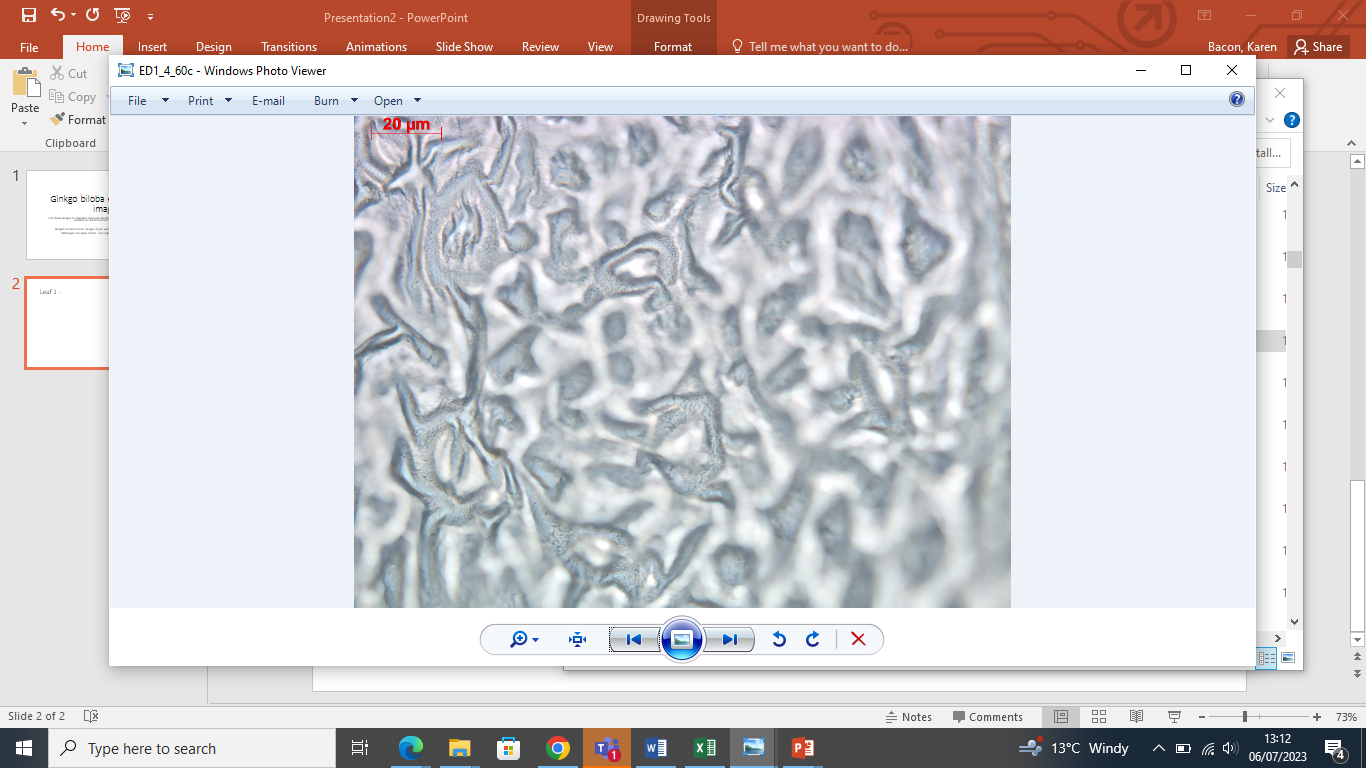 Leaf 1 - Edinburgh
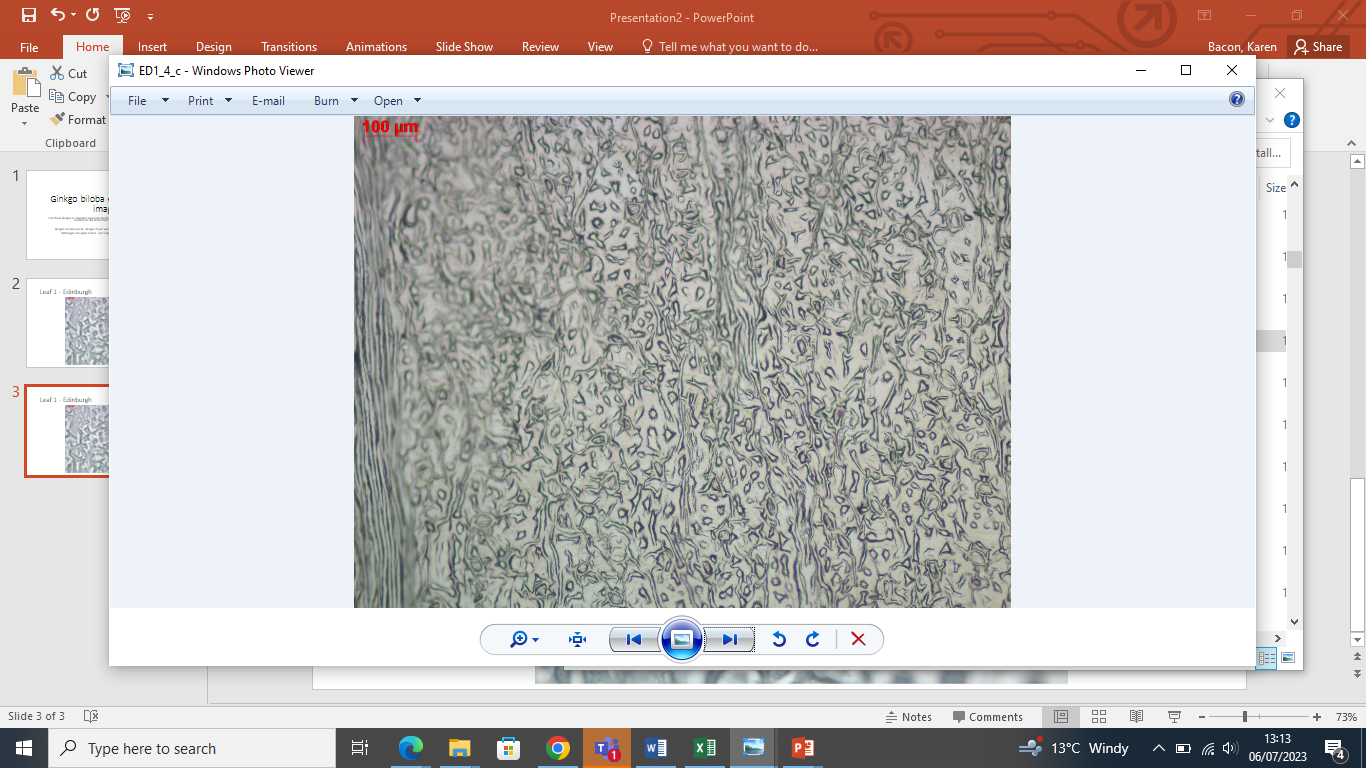 Leaf 2 - Edinburgh
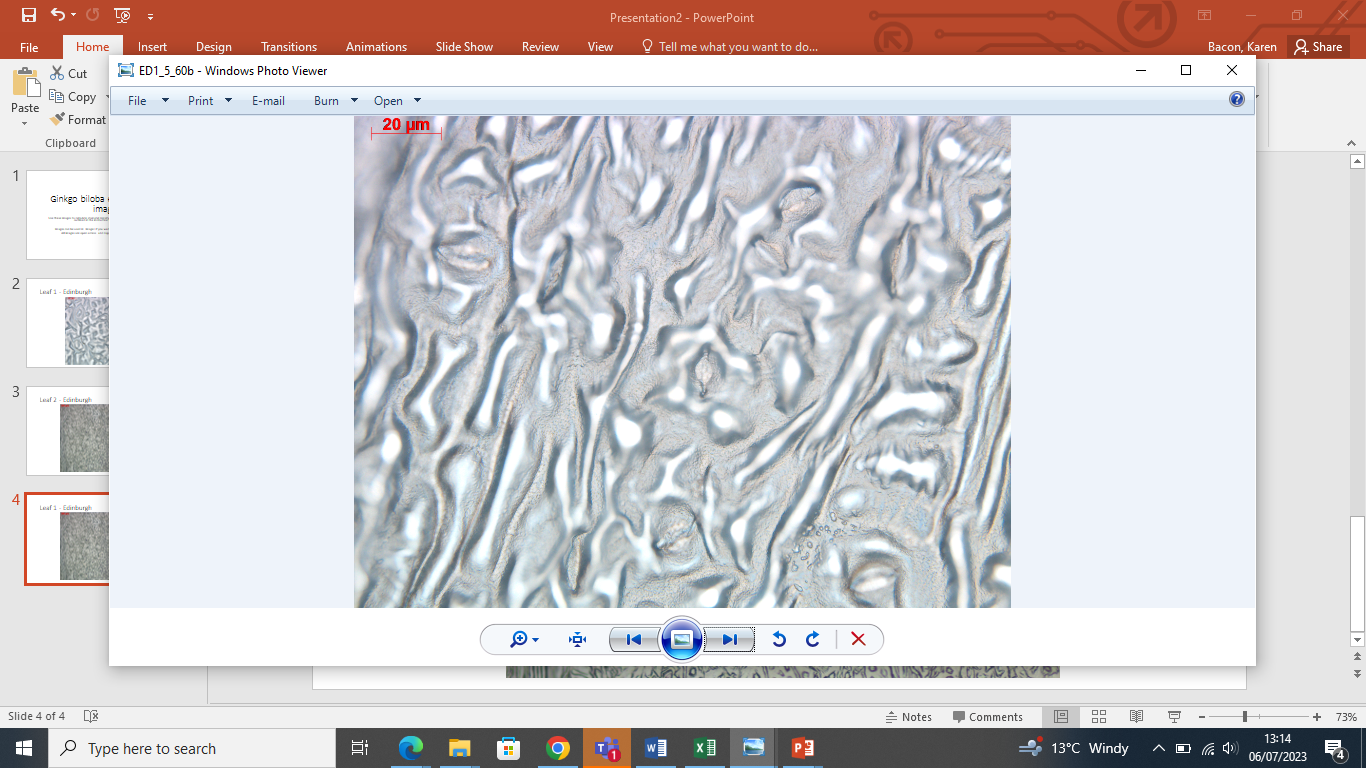 Leaf 2 - Edinburgh
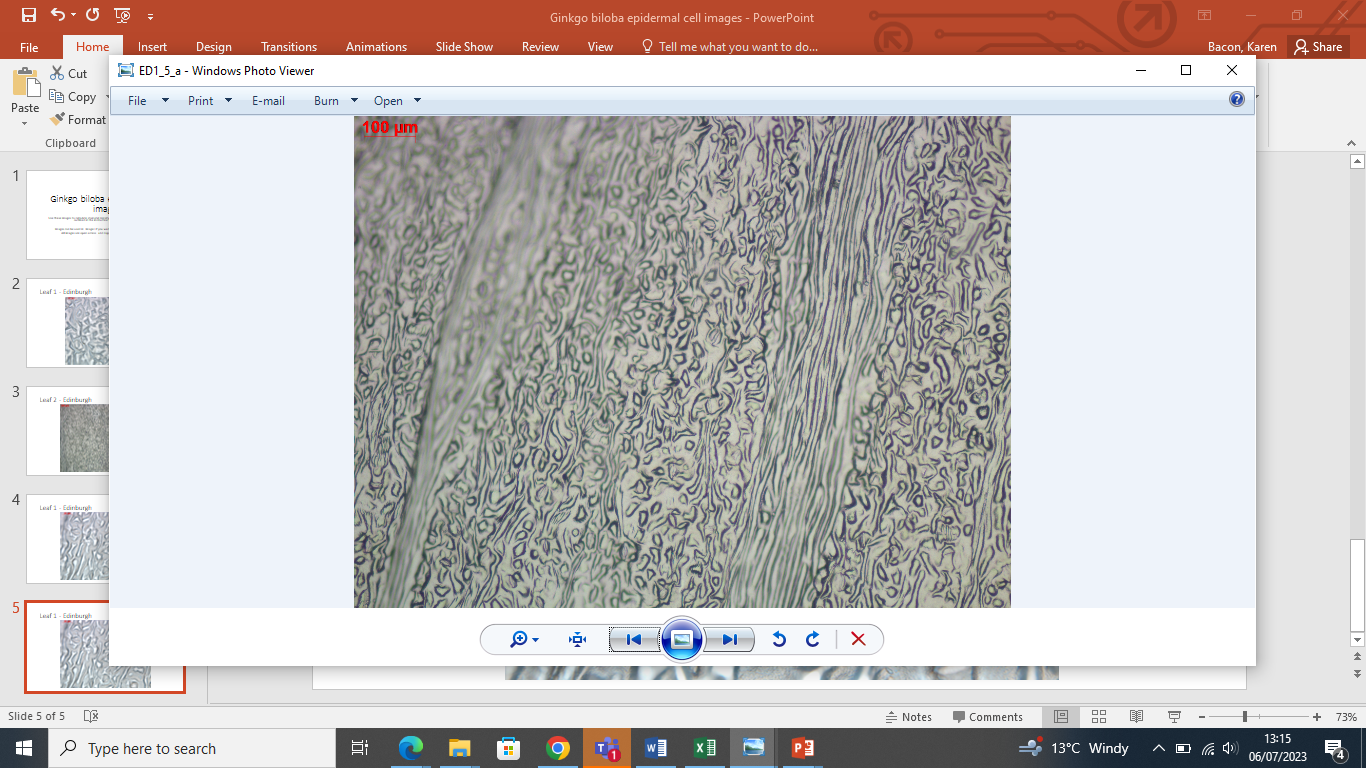 Leaf 3 - Edinburgh
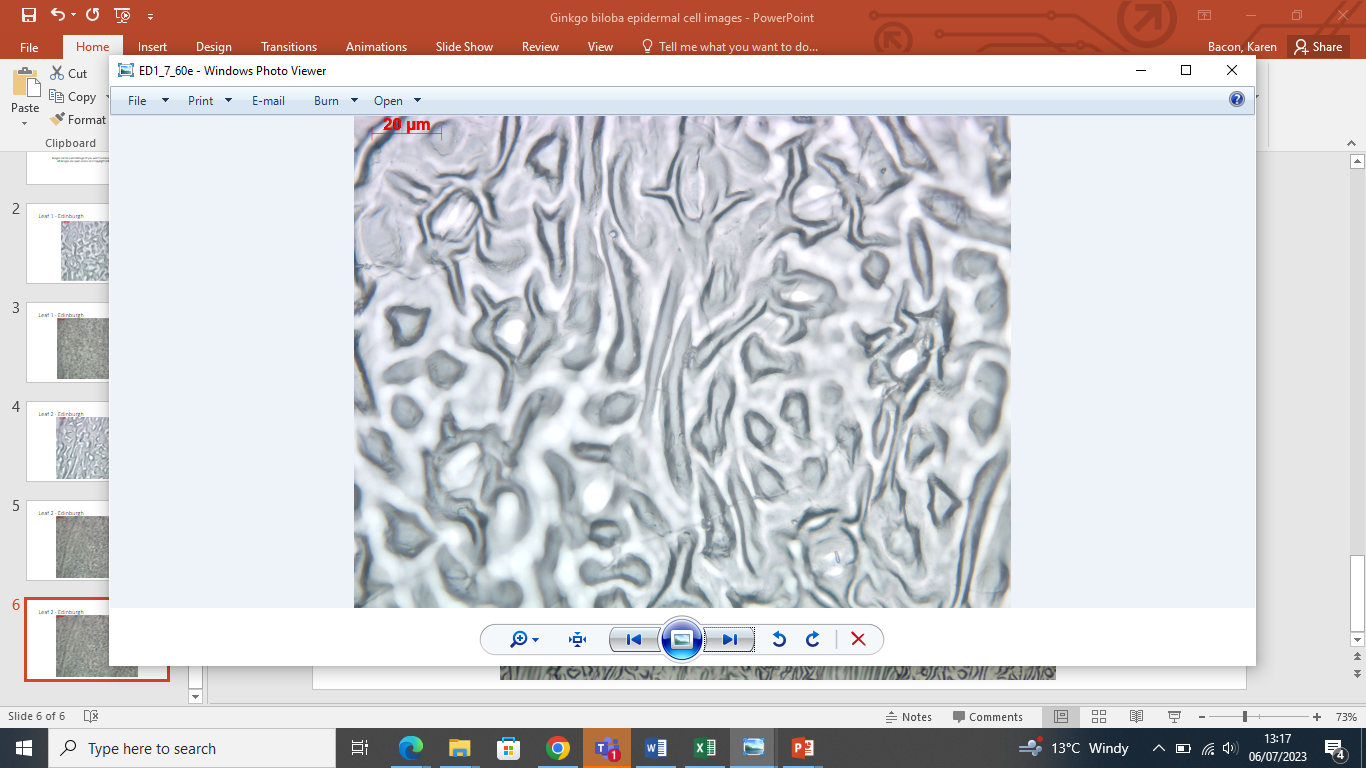 Leaf 3 - Edinburgh
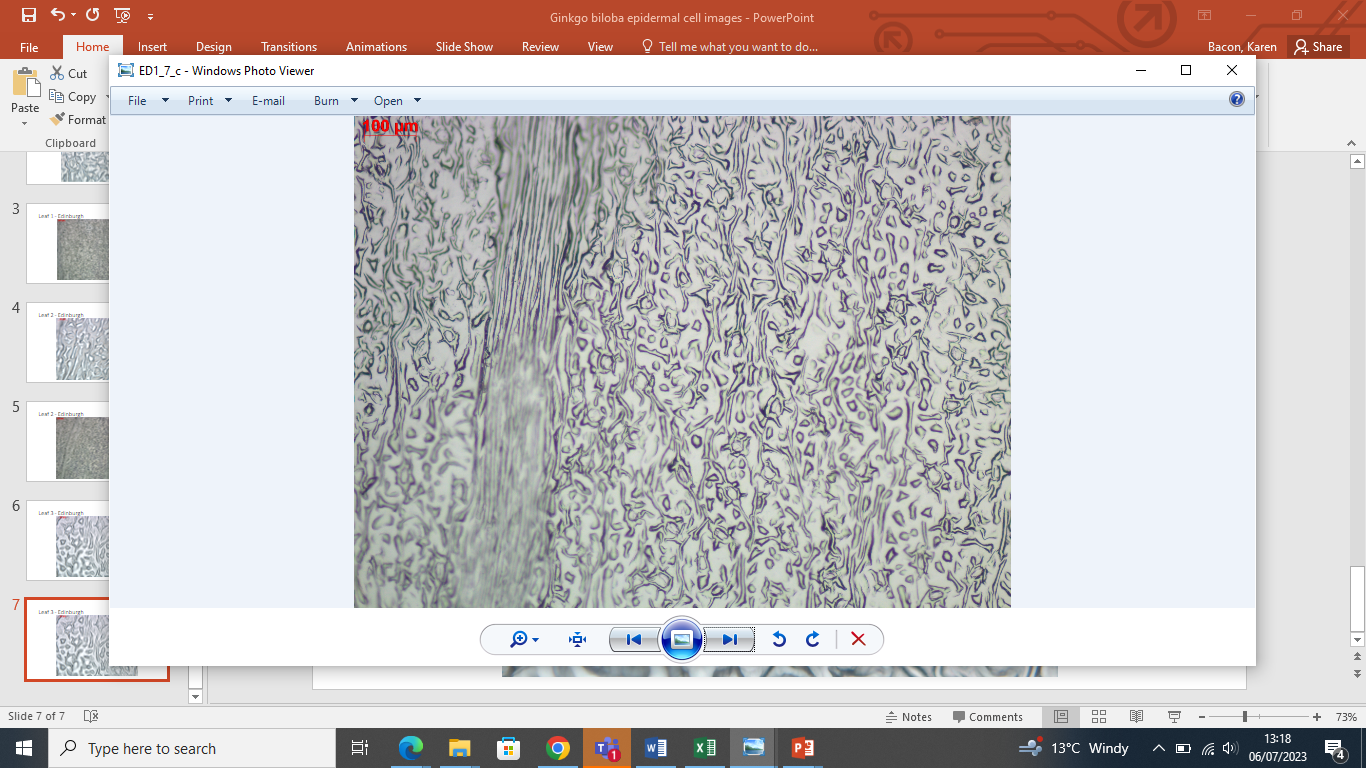 Leaf 3 - Edinburgh
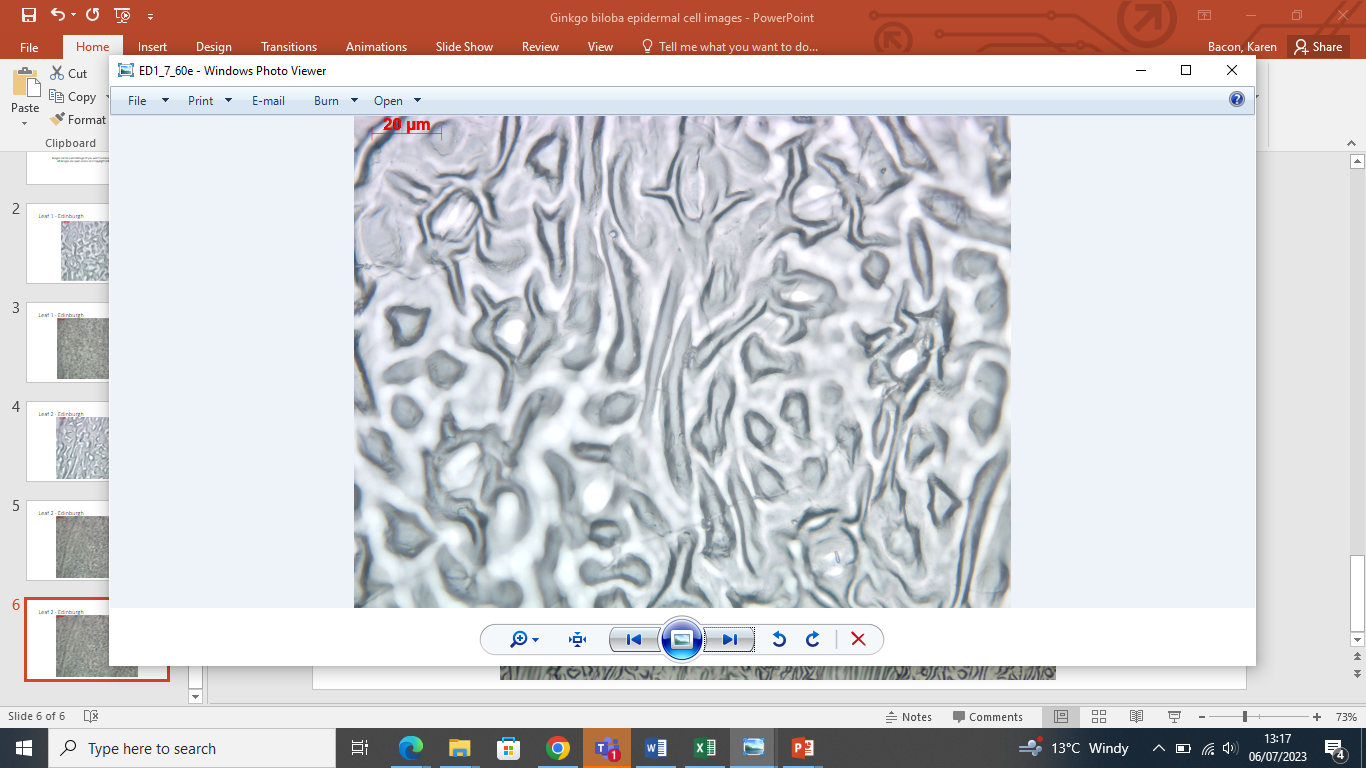 Leaf 1 - Exeter
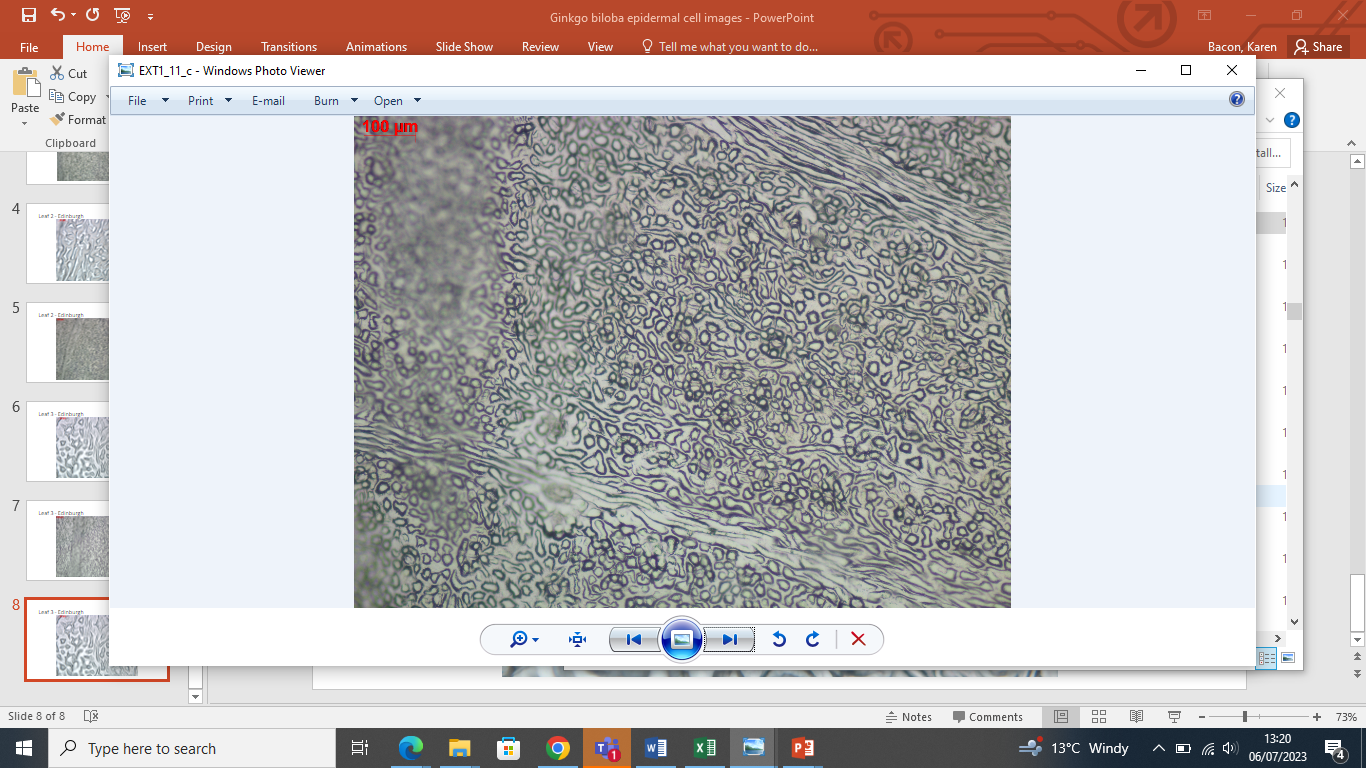 Leaf 1 - Exeter
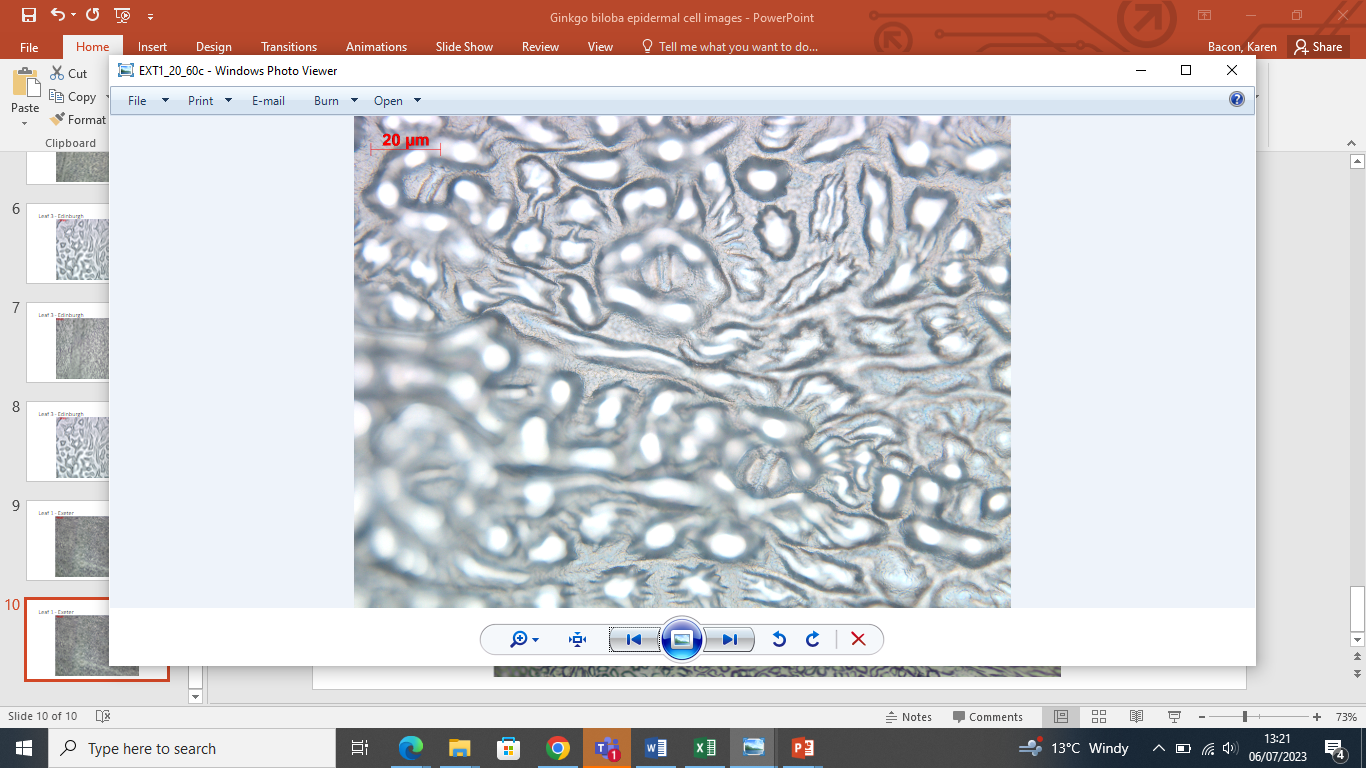 Leaf 2 - Exeter
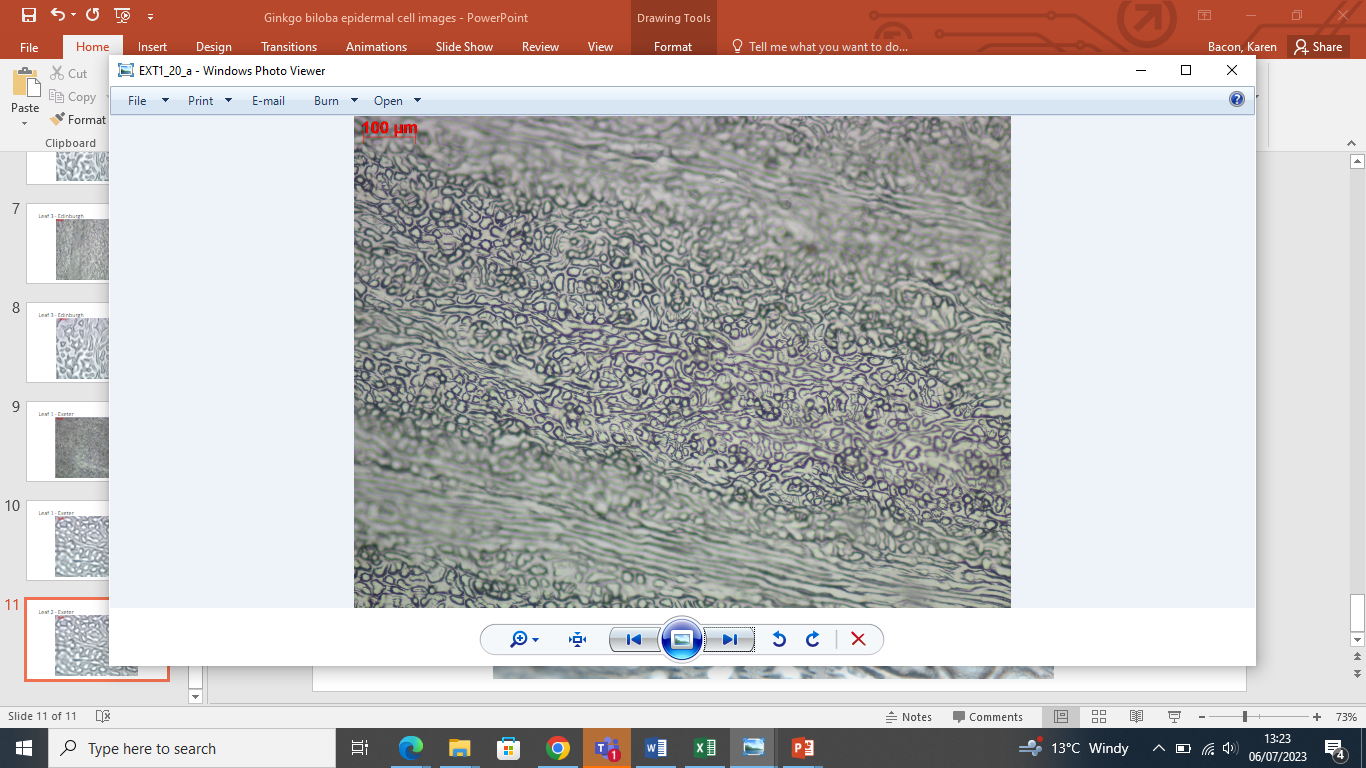 Leaf 2 - Exeter
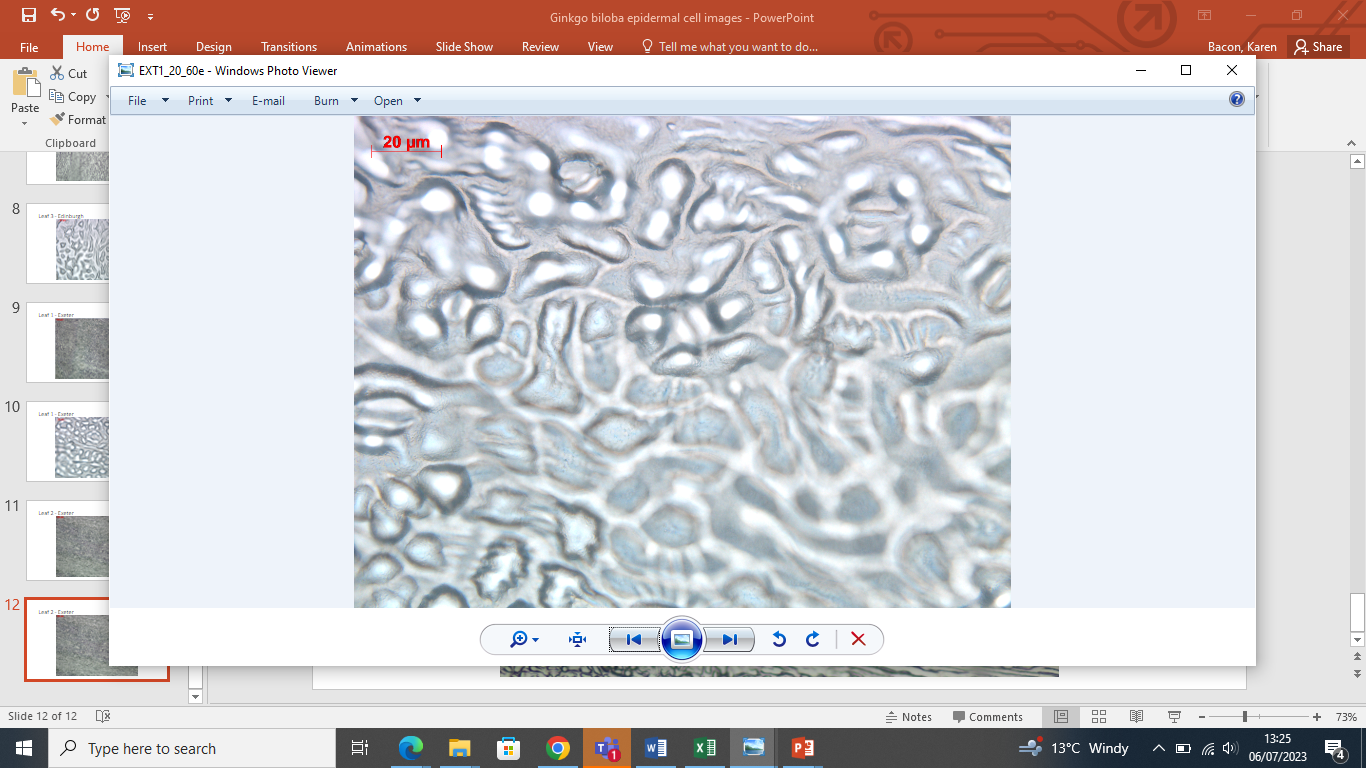